Sociology of European Integration
Moodle page: https://dl1.cuni.cz/course/view.php?id=7256
7. Mobilising Europe’s civic resources
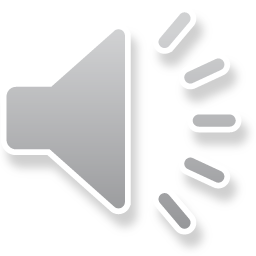 Civic resources
Two reasons why we should be interested in civic resources.

Institutional perspective: 
active consent for European integration increasingly necessary if the ‘permissive consensus’ no longer holds
perception of democratic deficit obliges institutions to ‘reach out’ to publics
Societal perspective:
presumed existence of transnational reservoirs of trust, solidarity, recognition and engagement
concerns about rise of intolerance and divisions between social groups and European nations
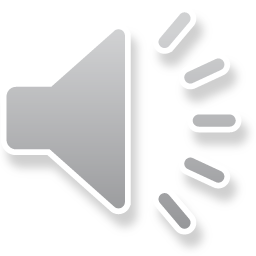 Civic resources: theoretical questions
What positive feedbacks can we expect from trust, solidarity, social capital and participation on institutional performance and legitimacy? Do these processes operate the same or differently at EU and national scales?What is the relationship between civic resources, collective identity and public participation?
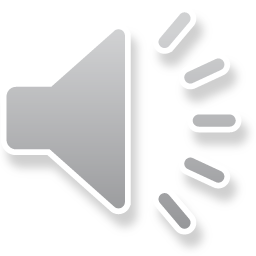 Civic resources: empirical questions
How have civic resources been ‘utilised’ by the EU?How have EU policies and practices ‘impacted’ upon civic resources? When do they enhance and when do they deplete them?Does it matter for European integration if civic resources are unequally distributed across different European societies?
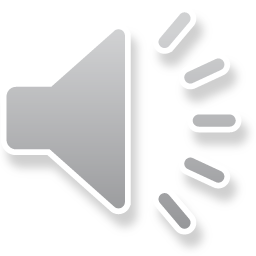 Civic resources: three logics for mobilisation
Mobilise citizens’ knowledge resources for problem-solving (the ‘wisdom of the crowd’ or ‘expert citizen’ logic)
Re-legitimise the polity through public political debate (participation has a democratic value in itself which is self-reinforcing: an active civil society is more likely to trust the institutional arrangements that facilitate activity)
Create (leave) space for autonomous collective action, decoupled from formal policy processes (‘cultural’ citizenship: this type of participation is valued regardless of whether it makes the state more or less legitimate)
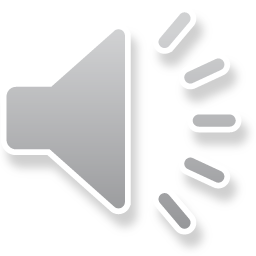 Case study: EC multilingualism consultation, 2008
Citizens invited to participate in an online discussion forum
This mode of involvement complemented more traditional policy-making instruments:
A report from an expert group
A report from a ‘group of intellectuals’
A report from a business forum
A public hearing in Brussels (educational and cultural organisations)
An online public consultation (using the ‘interactive policy-making’ tool Your Voice in Europe)
How do real publics take shape in the spaces official Europe creates for policy-related dialogue?
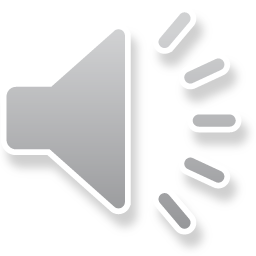 Opening phase: making claims and providing input
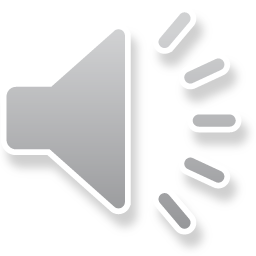 Intermediary phase: practising a discursive politics
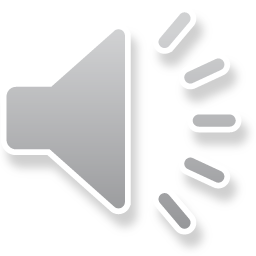 Closing phase: trickle of petitions to the Commission
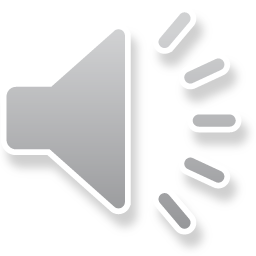 Interpretation of what happened
No evidence of integration of forum input with other elements of the consultation (even though the Commissioner claimed it was “very important in the elaboration of the strategic communication”!)
Participation may have been preconceived as intrinsic
Forum failed to produce ‘appropriately-formatted inputs’
Issue publics may have been seen as too small and unrepresentative to contribute to re-legitimisation
Esperanto public replicated a cultural politics with roots in everyday practice: a temporary micro-public sphere, perhaps appearing impenetrable to officials
Incommensurability between localised social practices and institutional procedures
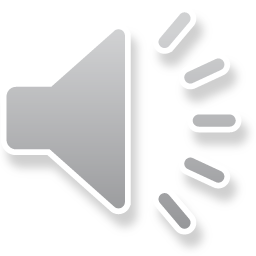